Supervision Series 3: Developing the Supervisory Relationship
Kate Patterson, PsyD
Clinical Director, Child Guidance Clinic & On Site Beh. Health Director
Community Health Center, Inc.
Disclosures: Kate Patterson, PsyD
With respect to the following presentation, there has been no relevant (direct or indirect) financial relationship between the party listed above (or spouse/partner) and any for-profit company in the past 12 months that would be considered a conflict of interest.

The views expressed in the presentation are those of the presenter and do no reflect the official policy of CHC, Inc.

I am obligated to disclose any products which are off-label, unlabeled, experimental, and/or investigation (not FDA approved) and any limitations on the information that I present, such as data that are preliminary or that represent ongoing research, interim analyses, and/or unsupported opinion.
11/15/22
2
Continuing Education Credits
In support of improving patient care, Community Health Center, Inc./Weitzman Institute is jointly accredited by the Accreditation Council for Continuing Medical Education (ACCME), the Accreditation Council for Pharmacy Education (ACPE), and the American Nurses Credentialing Center (ANCC), to provide continuing education for the healthcare team.

This series is intended for new and experienced therapy supervisors as part of a 9-session supervision series. 

Completing a post-session survey is required to claim your CME/CE credits and certificate. A comprehensive certificate will be available after the conclusion of the series.
Scheduled Presentations
November 29: Telesupervision with Dariush Fathi, Psy.D.December 13: Providing Feedback to Supervisees and Managing Conflict with Chelsea McIntosh, Psy.D.
2023
January 10: Supervision of OUD/SUD with Dan Bryant, LPC, CCTPJanuary 24: Multicultural Factors Impacting Supervision with Eunice Rivera Miranda, Psy.D.February 14: Ethical Considerations of Supervision with Maria Victoria Ramos, Psy.D.February 28: Ending the Supervisory Relationship With Tim Kearney, Ph.D.
10/25/2022
4
Today’s Objectives
Develop a better understanding of psychodynamic supervision including the three main components. 
How to utilize parallel process as “grist for the mill” in the clinical space. 
Discuss the intersectionality of identities and how they influence the development of the supervisory relationship. 
Learn how to effectively explore rupture and repair within the supervisory relationship.
5
Kate’s Experience with Supervision
Established psychology extern program at CHC in 2016 and member of GPE grant program
Providing clinical supervision since the fall of 2016, beginning with 2 psychology externs
Supervise 1 extern and 1 postdoctoral resident a year
Member of postdoctoral residency leadership team since 2017
Provide group supervision to 4 psychology externs
Provided monthly consultation to 2 pediatric nurse practitioners
Taught at Univ. of St. Joseph’s in graduate program for 5 years with a focus on assessment, practicum, and internship
Why are we supervising?
What’s the Trouble with Defining the Supervisory Relationship?
The Supervisory Relationship is “It.”
The most influential factor during training
This is particularly true of supervisees in earlier years of training
Supervisor is viewed as an “amalgam of parent and peer” or “an admirable, older sibling” (Watkins & Scaturo, 2013)
Regarding your own supervisory experiences, what supervisors made a particular difference and why?
Psychodynamic Supervision
Vulnerability, trust, authenticity
Based on the idea of therapy and supervision including two people who have their own visible and non visible identities that are influencing the unconscious and conscious communication. 
In supervision, the relationship is the “medium and message” for how change will occur with patients via the act of modeling (Watkins & Scaturo, 2013).
Sarnat & Frawley O’Dea on Psychodynamic Supervision
Three Facets of the Supervisory Relationship (Watkins, 2013)
The supervisory alliance
The transference and countertransference configuration
The “real” relationship
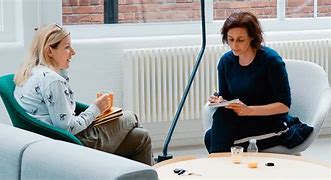 The Supervisory Alliance Watkins (2011, as cited in Reiner 2014) on the supervisory alliance
Factors Necessary and Unnecessary for a Successful Alliance
Based on a commitment to working with one another within an agreed upon frame; often times, a contract or plan is developed. 
Successful alliances include establishing goals, expectations, pragmatic points, and upholding them. 
Research has shown that less successful alliances were when the supervisor was late, missed often, or did not hold space for the supervisory hour.
How do you manage competing demands, especially in the age of telehealth?
Transference and Countertransference
Supervisees and their patients are experiencing transference and countertransference. Depending on the supervisee’s level of development this is discussed both consciously and unconsciously, which leads to projective identification within the supervisory process. 
The supervisor’s task is to identify the transference and to illuminate what this means for the work the supervisee is doing with the patient.
Parallel Process in Supervision and Counter Parallel Process
Often times, the transference in the clinical space is enacted in the supervisory space, creating a parallel process. For example, a supervisee who feels hesitant to fully engage with a patient regarding their trauma may also have difficulty fully engaging in supervision for the same reasons, i.e. appearing inept or invalidating. 
A counter parallel process occurs when the discussions about the patient in supervision then get reenacted in a session.
How have you seen parallel process show up in supervision?
The Real Relationship
The relationship that is forming between supervisee and supervisor that is based on warmth, genuine interest, and a shared collegiality.
How does supervisor self disclosure influence the real relationship? 
How does this form and change over time?
Identities and how They Influence the Development of the Supervisory Relationship
Both supervisor and supervisee will have anticipatory thoughts, assumptions, and worries when working with a person who holds identities that are different from one another
Schen & Greenlee (2018) recommend the following to encourage growth oriented conversations in supervision:
Talk about race with EVERYONE, regardless of their cultural background
Initiate the conversation
Anticipate that patients will seek out therapists who are like them, and explore how that impacts the supervisees
Don’t assume cultural competency, and embrace vulnerability
Pursue additional learning opportunities and share with the supervisee
People’s Experiences With Race in Supervision
Examples from Kate
What have your experiences been and how did discussing or not discussing race influence the supervisory relationship?
Cultural Formulation Interview
Cultural formulations interview (psychiatry.org)
16 questions
Rupture and Repair in Supervision
Sources of Potential Rupture
Power differential
Guardedness
Supervisee burnout and similar feelings
Idealization of supervisor or supervisee
What other dynamics have you encountered that have been difficult to navigate?
Questions?
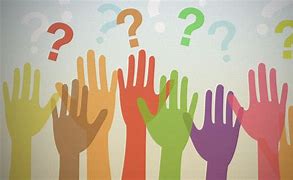 10/25/2022
26
References
Reiner, P. A. (2014). Systemic psychodynamic supervision. In T. C. Todd & C. L. Storm (Eds.), The complete systemic supervisor: Context, philosophy, and pragmatics., end ed. (pp. 166–185). Wiley-Blackwell.
Sant, M., & Milton, M. (2015). Trainee practitioners’ experiences of the psychodynamic supervisory relationship and supervision: A thematic analysis. The Clinical Supervisor, 34(2), 204–231. https://doi-org.libill.hartford.edu/10.1080/07325223.2015.1086917
Schen, C. R., & Greenlee, A. (2018). Race in supervision: Let’s talk about it. Psychodynamic Psychiatry, 46(1), 1–21. https://doi-org.libill.hartford.edu/10.1521/pdps.2018.46.1.1
Strømme, H. (2014). A bad and a better supervision process; actualized relational scenarios in trainees: A longitudinal study of nondisclosure in psychodynamic supervision. Psychoanalytic Inquiry, 34(6), 584–605. https://doi-org.libill.hartford.edu/10.1080/07351690.2014.924372
Watkins, C. E., Jr. (2013). The contemporary practice of effective psychoanalytic supervision. Psychoanalytic Psychology, 30(2), 300–328. https://doi-org.libill.hartford.edu/10.1037/a0030896
Watkins, C. E., Jr., & Scaturo, D. J. (2013). Toward an integrative, learning-based model of psychotherapy supervision: Supervisory alliance, educational interventions, and supervisee learning/relearning. Journal of Psychotherapy Integration, 23(1), 75–95. https://doi-org.libill.hartford.edu/10.1037/a0031330